Єдиний урок  в 3- А класі
« Вогонь добрий слуга, але поганий господар»
Вчитель Шило Н.П.
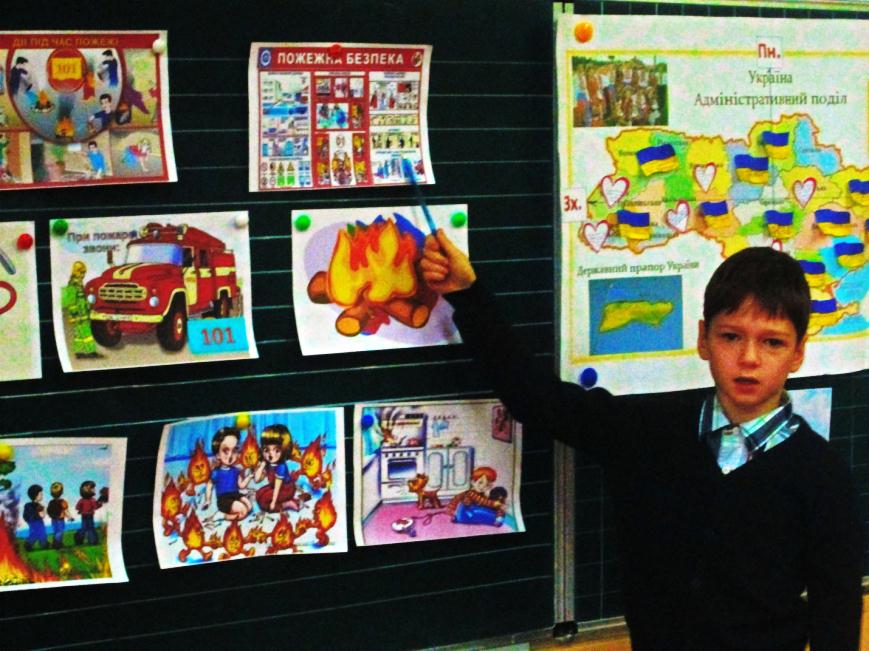 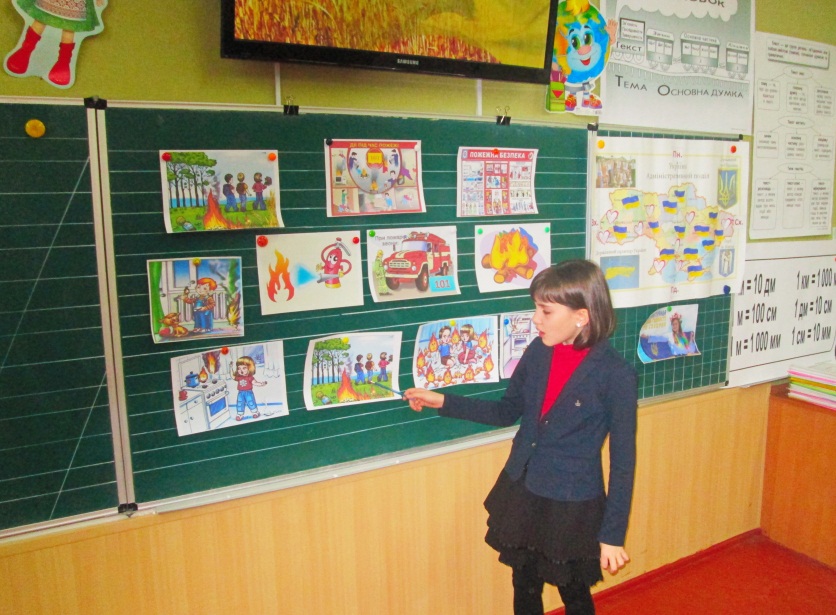 Вправа 
« Вчитель»
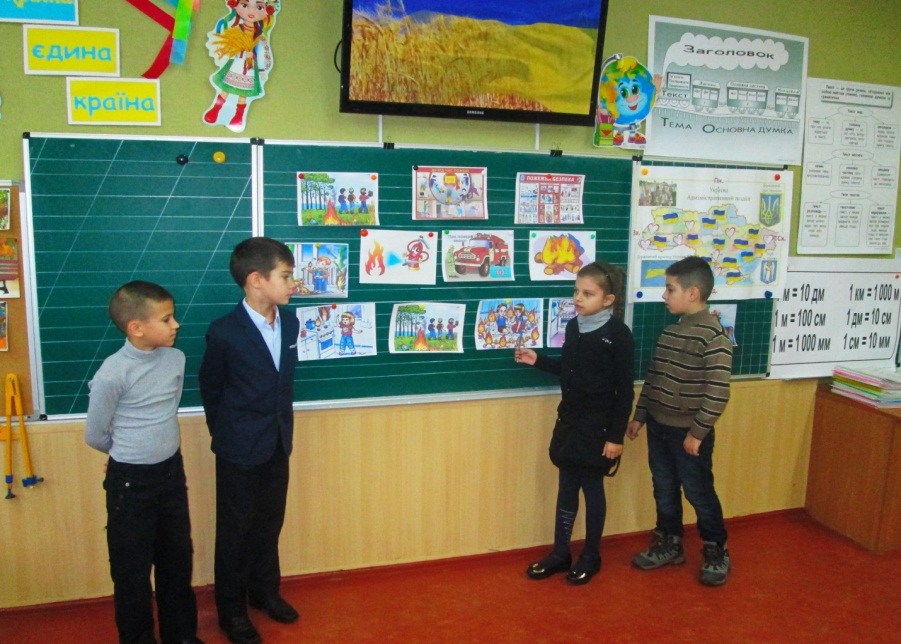 Вправа 
« Краща
 дикторська група»